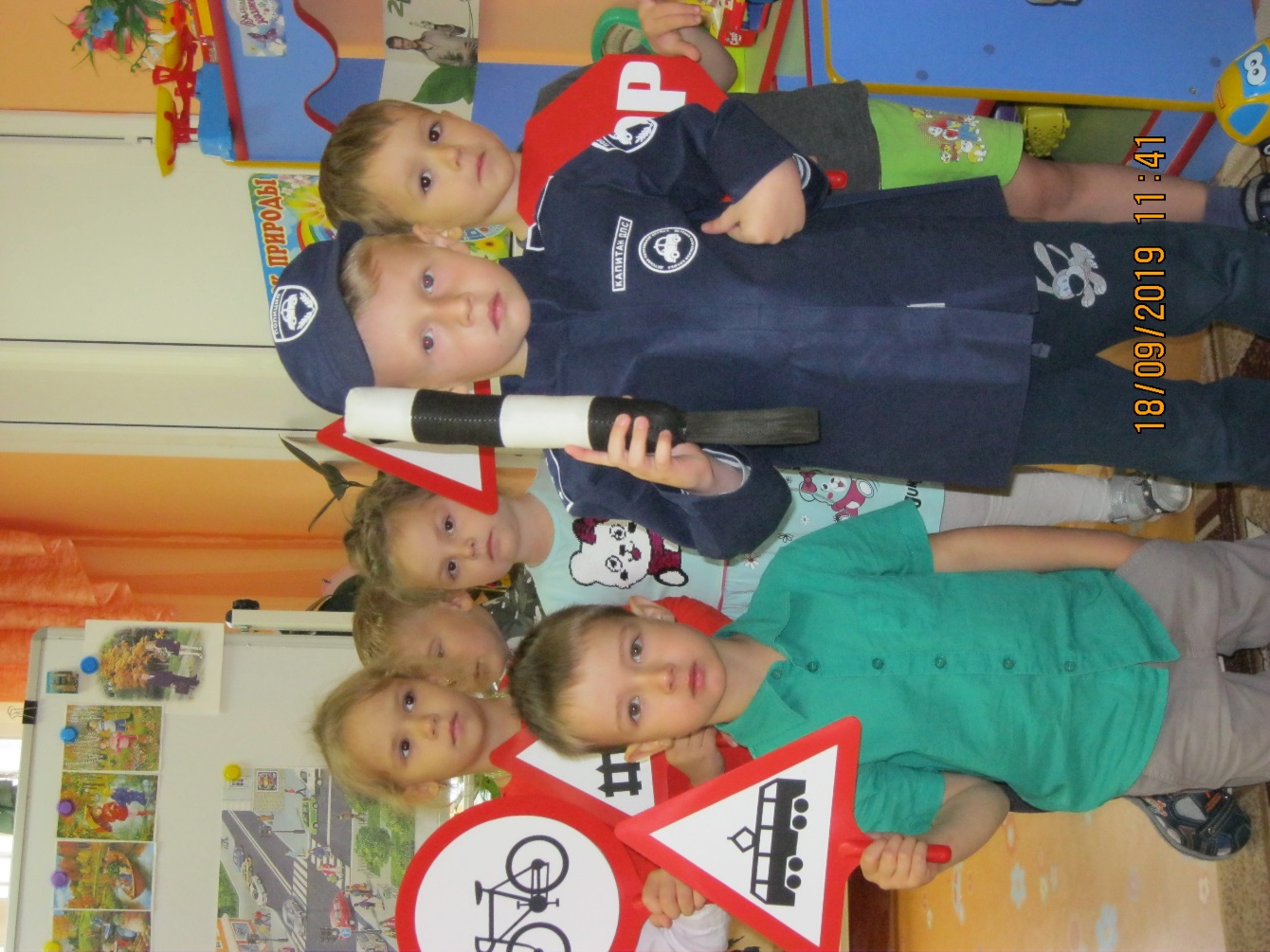 Наш друг - светофор
18 сентября в группе прошло развлечение на тему: «Азбука безопасности»
Были поставлены следующие задачи:
Подводить детей к осознанию необходимости соблюдать ПДД
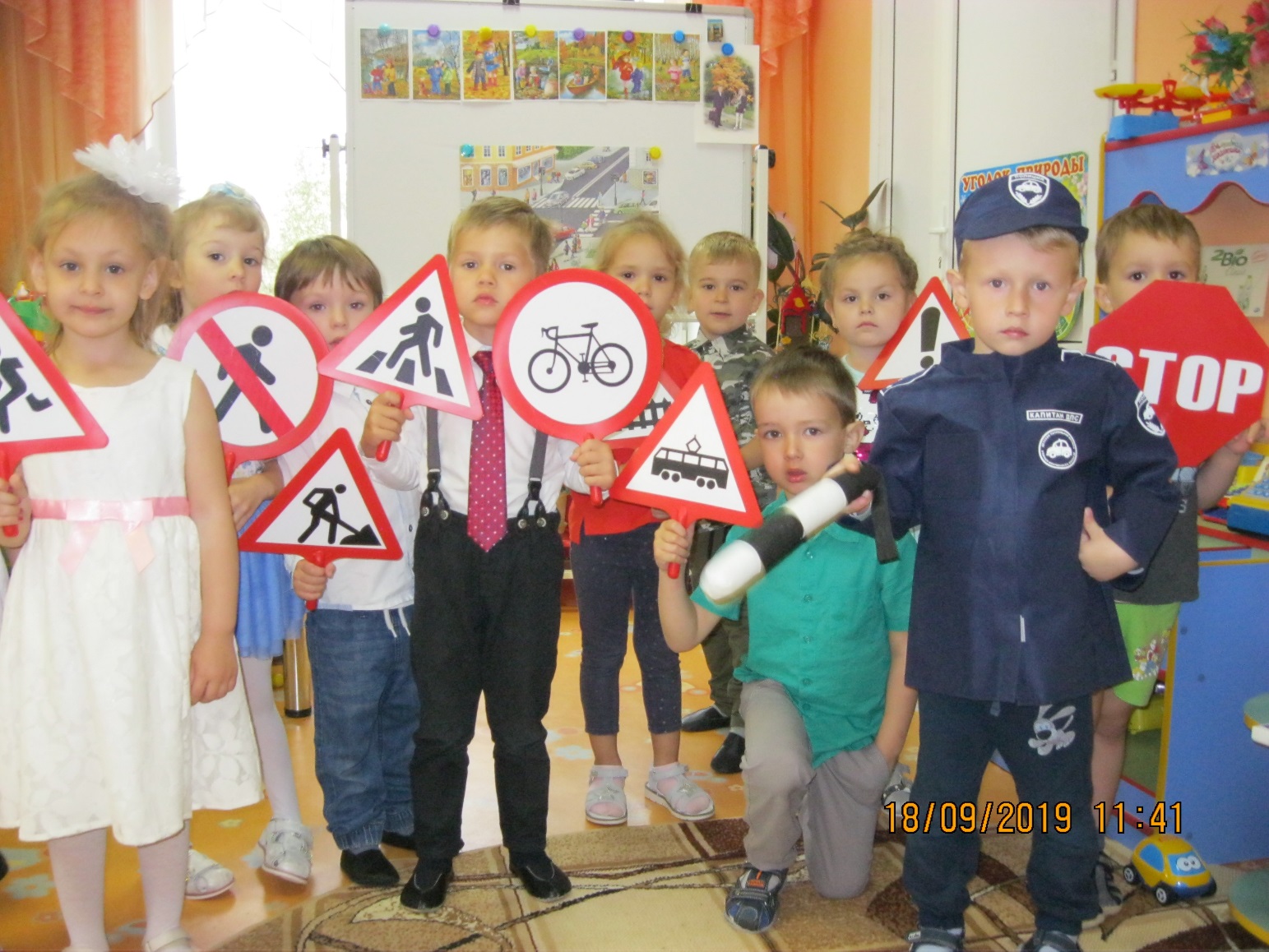 Формировать у детей основы безопасности жизнедеятельности
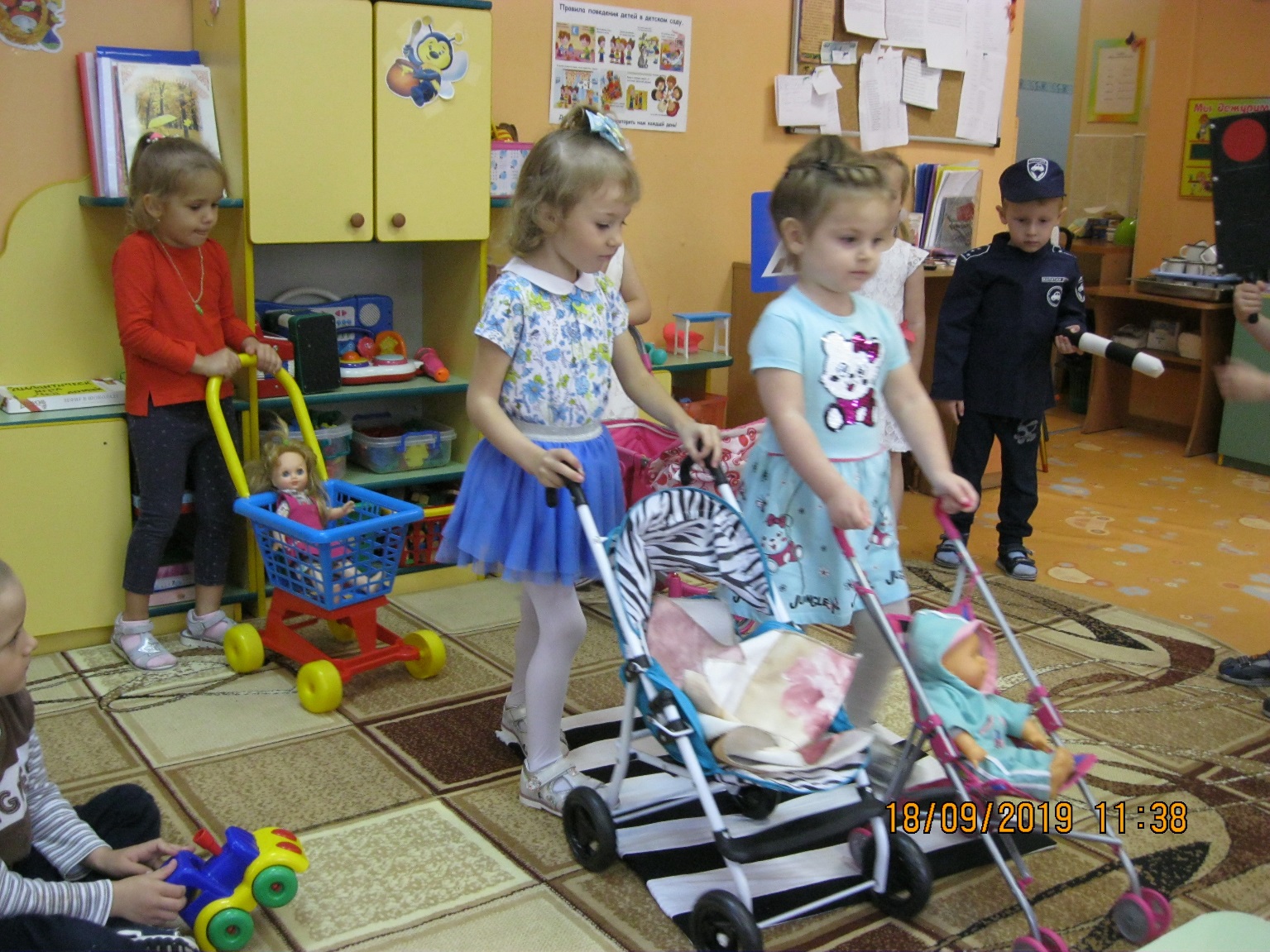 Знакомить детей с ПДД в качестве пешехода и пассажира транспортного средства
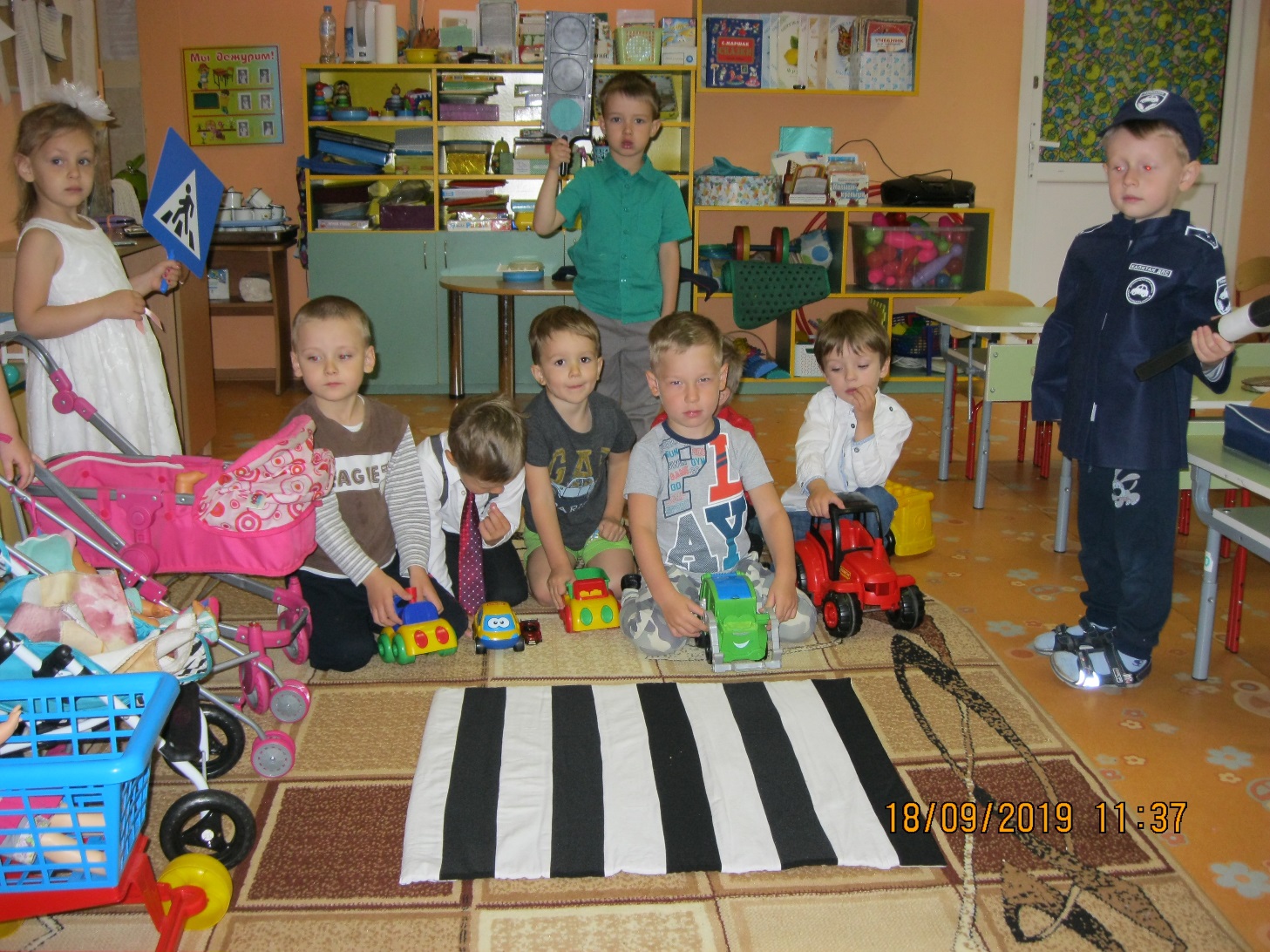 Уточнять знания детей о назначении светофора и работе полицейского
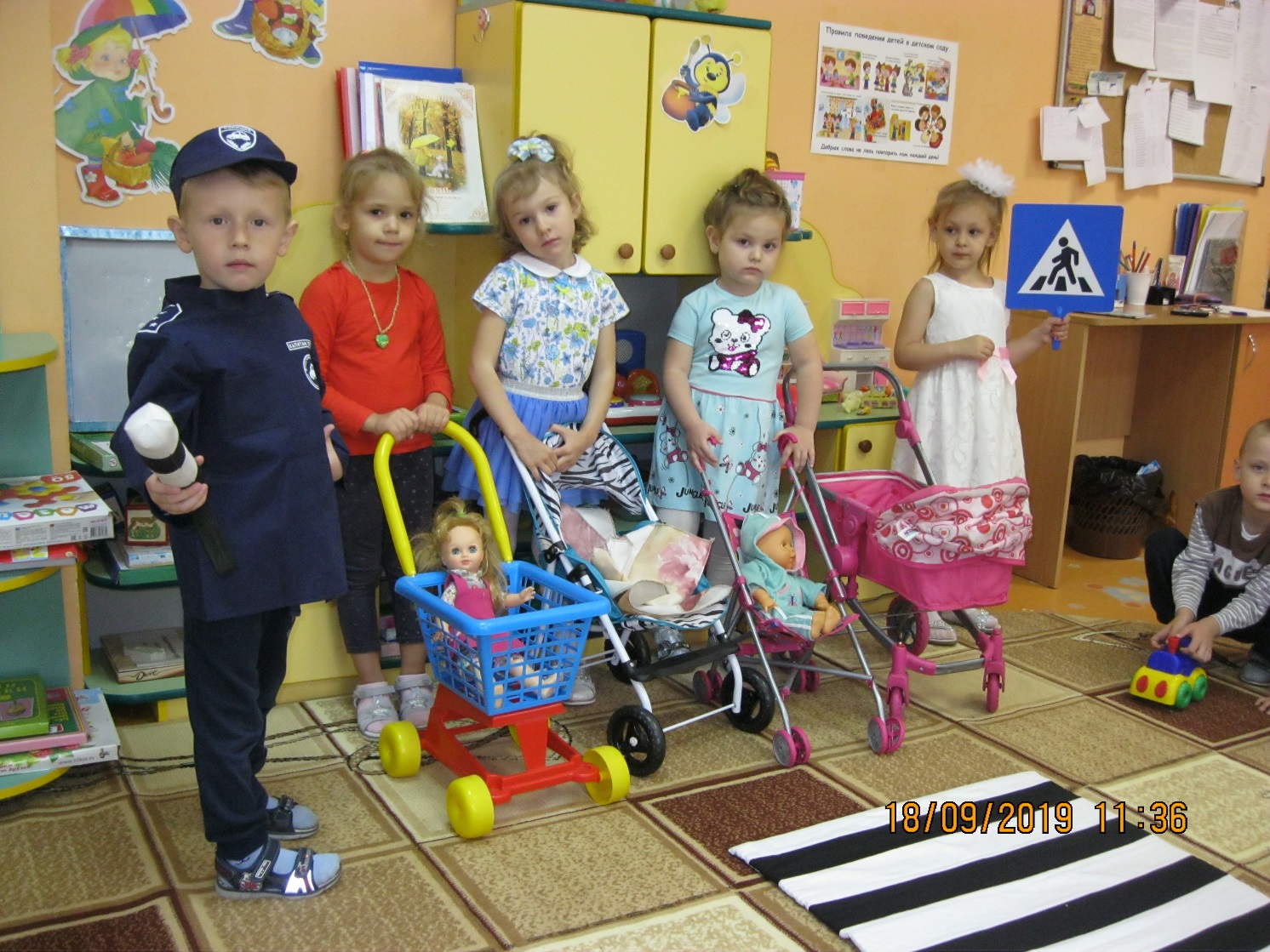 Знакомить со знаками дорожного движения
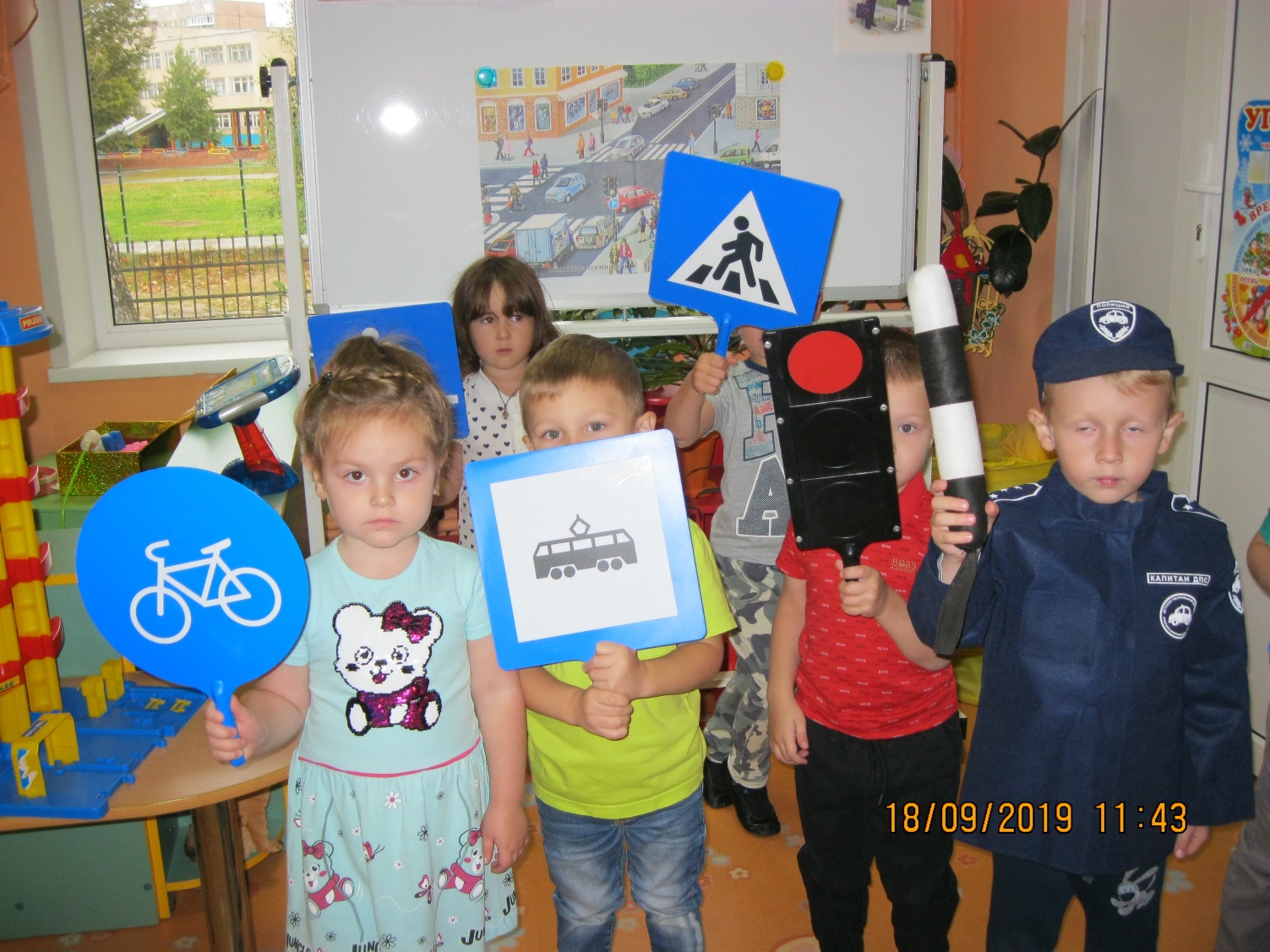